PMPSZ 2019/2020 tanév I. félévre szóló Szakértői tevékenység munkaközösség munkatervi beszámolója
Budapest, 2020. január 30.
1052 Budapest, Városház u. 7.
Munkaközösség vezető neve: Juhászné Darvas Gyöngyi
A munkaközösség által kitűzött célok és elért eredmények a 2019/2020 első félévére vonatkozóan
Célok a munkaterv szerint
Az iskolaérettségi vizsgálatok jogszabályi változásához történő alkalmazkodás, felkészülés
Konzultáció a megyei szakértői bizottságok vezetőivel aktuális kérdésekről
A szakértői munkát kiegészítő ellátó rendszer feltérképezése, az ajánlható vizsgáló és fejlesztő helyek összegyűjtése, tapasztalatok megosztása
3DMh diszlexia vizsgáló eljárás megismerése
Eredmények
Az előkészületek és a vizsgálatok általában feszített tempóban zajlottak, tagintézmények megismerték egymás gyakorlatát 
Telefonon, emailben folyamatos volt a kapcsolat a jogszabályváltozásokkal kapcsolatban 
A Budapest Fasori bizottság indulásáról hallottunk beszámolót
Adatbankba foglaltuk a tagintézmények által ismert vizsgáló és fejlesztő helyeket—érdemes lenne további tapasztalatokkal frissíteni
3DMh diszlexia vizsgáló eljárást ismertette Tóth Dénes, az eljárás egyik kidolgozója
A munkaközösség szakmai területén bevezetett jogszabályiváltozások 2020. Január 15-ig,amennyiben vannak  1
2011. évi CXC. Törvény /Hatályos: 2019.07.26-tól, de az előző összefoglalóból kimaradt:
4§ 6a.13 fejlesztő pedagógiai ellátás (fejlesztő foglalkoztatás helyett): a beilleszkedési, tanulási, magatartási nehézséggel küzdő gyermek, tanuló tantárgyi felzárkóztatására és készségfejlesztésére irányuló kötelező foglalkozás,
27§ (5) A beilleszkedési, tanulási, magatartási nehézséggel küzdő tanulók számára szervezett fejlesztő pedagógiai ellátás keretében a tanuló tantárgyi felzárkóztatását a nevelő-oktató munka szakaszának, illetve a tantárgynak megfelelő szakképzettségű pedagógus, készségfejlesztését pedig fejlesztő pedagógus végzi.
A munkaközösség szakmai területén bevezetett jogszabályiváltozások 2020. Január 15-ig, amennyiben vannak   2
Törölték a Köznevelési törvényből:
45§ (4) bek. : A tankötelezettség kezdetéről
a) az óvoda vezetője,
b) ha a gyermek nem járt óvodába az iskolaérettségi vizsgálat alapján a szakértői bizottság,
c) az óvoda, az iskola vezetője vagy a szülő kezdeményezésére az iskolaérettségi vizsgálat alapján a szakértői bizottság
dönt.
Törölték: 15/2013 EMMI rend. 11§ (1) (c) pontját:  c) a gyermek iskolába lépéshez szükséges fejlettségének megállapítása, 
       „az iskolaérettségi vizsgálat”  kifejezés használata megszűnt, már nincs ilyen feladatunk
A munkaközösség szakmai területén bevezetett jogszabályiváltozások 2020. Január 15-ig, amennyiben vannak    3
2011. évi CXC. Törvény 
Hatályos: 2020.01.01 - től 
47§ (6)293 A gyermek, tanuló érdekében az illetékes tankerületi központ kötelezheti a szülőt, hogy gyermekével jelenjen meg szakértői vizsgálaton, továbbá a szakértői vélemény alapján gyermekét a megfelelő nevelési-oktatási intézménybe írassa be. Az illetékes tankerületi központ dönt a sajátos nevelési igény, a beilleszkedési, tanulási, magatartási nehézség megállapításával, a logopédiai ellátással, illetve a szakértői véleményben foglaltakkal összefüggésben. (kikerült, hogy értesítik a gyermekjóléti szolgálatot)
Ugyanakkor: A 15/2013.(2. mell., 2.) EMMI rendelet számunkra továbbra is járási hivatal felé írja elő a jelzési kötelezettséget
A munkaközösség szakmai területén bevezetett jogszabályiváltozások 2020. Január 15-ig, amennyiben vannak     4
Az OH által kezdeményezett iskolaérettségi vizsgálatokkal kapcsolatos jogszabályok:
•	2011. évi CXC. tv. a nemzeti köznevelésről,
•	229/2012. (VIII. 28.) Korm. rendelet a nemzeti köznevelésről szóló törvény végrehajtásáról
•	15/2013. (II. 26.) EMMI rendelet a pedagógiai szakszolgálat intézményeinek működéséről 
•	2016. évi CL. törvény az általános közigazgatási rendtartásról 
•	121/2013. (IV. 26.) Korm. rendelet az Oktatási Hivatalról
•	20/2012. (VIII. 31.) EMMI rendelet a nevelési-oktatási intézmények működéséről és a köznevelési intézmények névhasználatáról
A munkaközösség szakmai területén bevezetett jogszabályiváltozások 2020. Január 15-ig, amennyiben vannak    5
A szakértői véleményben újabb elemek:
2020.01.01.-től a szakértői vélemény kötelező eleme, annak megállapítása, hogy a tankötelezettség kizárólag iskolába járással vagy egyéni tanrenddel teljesíthető /15/2013 EMMI rend. 17§ (e)

Minden év szept 1.-következő év jan 15. között az 5 és 6 év közötti MTM/SNI diagnózist kapott gyermekek vizsgálata esetén, a szakértői vélemény tartalmazza, hogy a következő tanévben a tankötelezettség megkezdése, vagy további egy év óvodai nevelés javasolt /15/2013 EMMI rend. 17§ (L)
A munkaközösség szakmai területén bevezetett jogszabályiváltozások 2020. Január 15-ig, amennyiben vannak    6
2020. szeptember 1. óta nem kell a szakértői véleményekből egy példányt küldeni a járási hivatalnak (15/2013 EMMI rend. 19§ (2) (b) kikerült). 
Kivéve: 
 ha SNI lekerül a gyermekről /23§ (5)
ha tartalmazza az állásfoglalást a következő tanévben az egy év további óvodai nevelésről /15§ (3)/  --- (3) Ha a gyermek az iskolába lépéshez szükséges fejlettséget nem érte el, a szakértői bizottság a szülőt tájékoztatja, hogy a gyermeknek óvodai nevelésben kell részt vennie, és a gyermek fejlettségéről a lakóhely, ennek hiányában a tartózkodási hely szerint illetékes járási hivatalt értesíti. „
Dilemma: Jogszabály a BTMN esetében a szakértői vélemény kiküldését csak a szülő felé írja elő (5)56 A szakértői véleményt, az e bekezdésben foglalt kivétellel – a vizsgálat lezárását követő huszonegy napon belül – kézbesíteni kell a szülőnek. /De: fejlesztő pedagógiai ellátás, egyéb javaslatok, felülvizsgálat kérése intézmény feladata!
A munkaközösség legfontosabb célkitűzései a 2019/2020 második félévére a munkatervben megjelöltek alapján
A munkaközösség legfontosabb szakmai kérdésfelvetései
Mi lesz a következő tanévben (szept.1-jan.15. között) azokkal az 5-6 év közötti gyerekekkel, akiknél jogos lenne kimondani a további egy év óvodai nevelést, de nem áll fenn BTMN sem SNI? 
 /ld. 15/2013 EMMI rend. 17§ (L)/
Hogy oldjuk majd meg, ha ezek a gyerekek mind OH végzéssel kerülnek hozzánk vizsgálatra?

Hosszú távon lenne-e mód 3DMh diszlexia vizsgáló eljárás bevezetésére?
A munkaközösség nehézségei
A túlterheltség nehézségei az iskolakezdéssel kapcsolatos vizsgálatok miatt; a kollégák fáradtak, betegségekkel küzdenek. A többi vizsgálat halasztódik, az ésszerű munkaszervezés háttérbe szorul.
A sok jogszabályváltozás követése, naprakész alkalmazása
Köszönöm a figyelmet
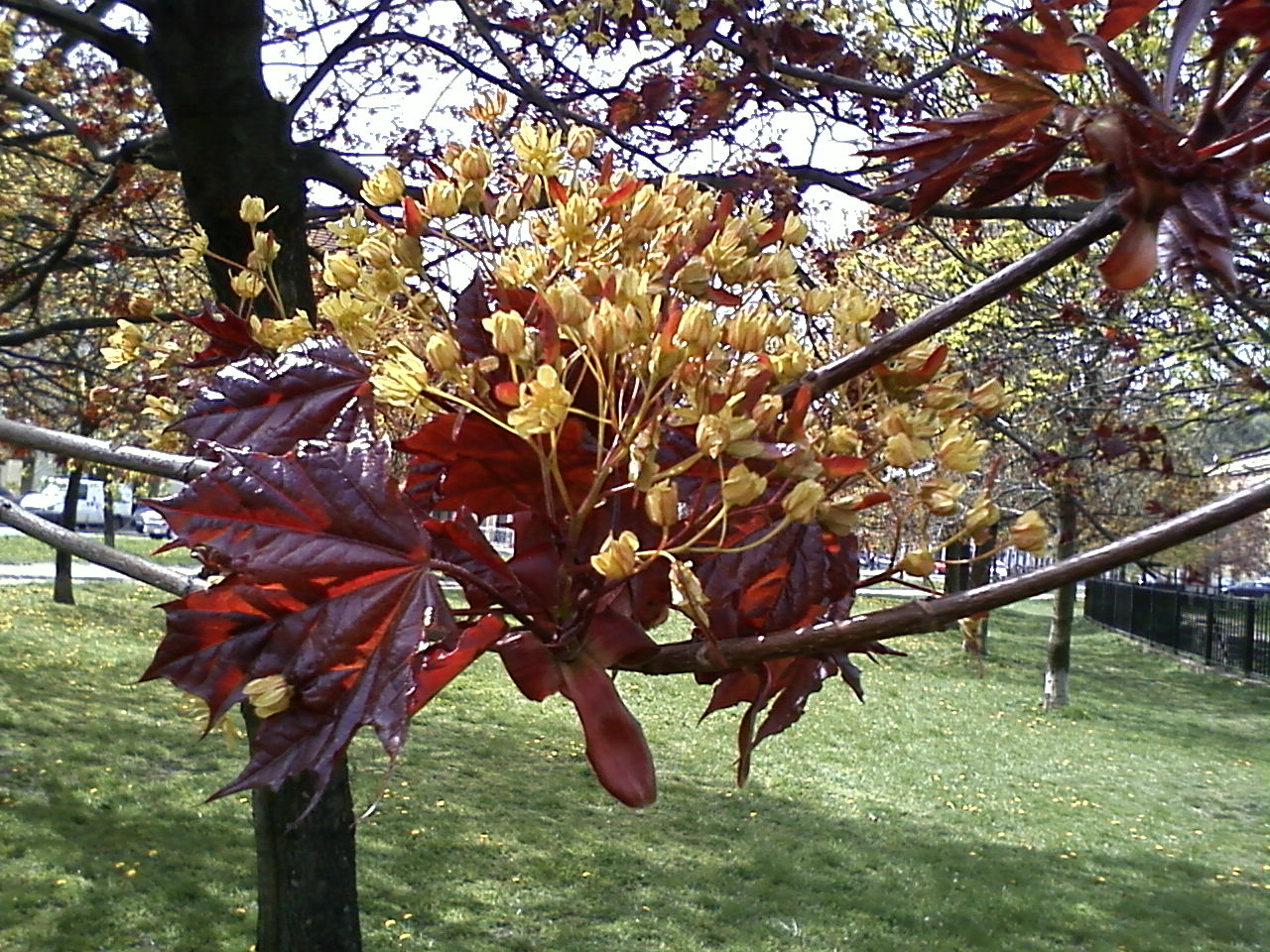 !